AET201 Termodinamik ve Isı TransferiDers Notları-5
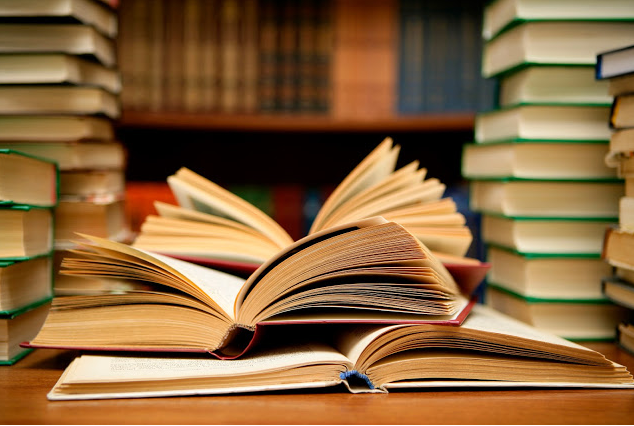 Hazırlayan: Öğr. Gör. Yusuf YILDIZ
Boyle Mariotte YasasıBoyle yasasına göre, sıcaklıklar sabit tutulduğu sürece, belirli ölçüde alınan bir ideal gazın hacmiyle basıncının çarpımı sabittir.	PV = sabitYukarıdaki denkleme göre, herhangi bir gazın (sıcaklığı sabit tutulmak şartıyla), önceki ve sonraki hacim-basınç ilişkisi için aşağıdaki ifade kullanılabilir.																							Charles Gay Lussac Yasası														Bu yasayı ifade eden, aşağıdaki denklem uyarınca, sabit basınçta, herhangi bir miktardaki ideal gazın hacminin azalıp çoğalması, aynı oranda sıcaklığının da azalıp çoğalması sonucunu ortaya koyar.
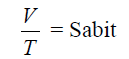 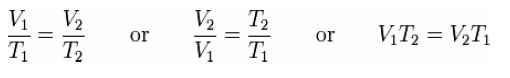 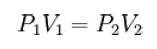 Boyle Mariotte YasasıAşağıdaki ifade ile temsil edildiği üzere belirli bir miktardaki ideal gazın basıncının, kelvin ölçeğindeki sıcaklığına oranı sabit bir sayıdır.Bir maddenin ortalama kinetik enerjisi sıcaklık ile yakından ilgilidir; maddenin sıcaklığı arttığında kinetik enerjisinin de arttığı söylenebilir. Bu durumda, gaz molekülleri, gazın bulunduğu kabın duvarlarıyla daha çok çarpışacağından, daha çok basınç uygularlar.Avogadro YasasıBu yasa, eşit hacimdeki ve eşit sıcaklıklardaki gazlarda, aynı sayıda parçacık ya da molekül olduğunu öne sürer. Örnek olarak, aynı hacimdeki hidrojen ve azot verilebilir.Yukardaki ifadeye göre, bütün gazlar için bu sabit eşittir. Yani gazın boyutunun ya da kütlesinin değeri bu sabitin değerini değiştirmez.Bir moldeki molekül sayısı olan Avogadro sayısı, yaklaşık olarak mol başına 6.02×1023 parçadır.
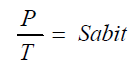 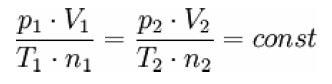 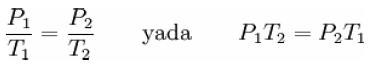 PROBLEM 1.4: Bir elektrik motoru mekanik iş olarak saniyede 15 kJ elektrik üretirken, çevreye 2 kJ ısı yaymaktadır. Elektrik motorundaki iç enerji değişimi ne kadardır?ÇÖZÜM: Eğer elektrik motoru saniyede 15 kJ mekanik iş ve 2 kJ çevreyeısı yayıyorsa saniyedeki iç enerji değişimi, ΔU = ΔQ + ΔW ifadesinden yararlanarak, yukarıdaki değerler işaretlerine dikkat edilerek yerlerie konarak, ΔU=-2 kJ-15 kJ, ΔU=-17 kJ elde edilir.PROBLEM 1.5: 50 g demir aşırı HCl ile tepkime veriyor.(a) Kabın hacmi sabit ise, (b) 25 oC de açık bir kapta ise, yapılan iş ne kadardır?ÇÖZÜM:(a) Hacim değişmeyeceğinden dV = 0 dır. Bu nedenle iş yapılmaz.(b) Hacim değişiminin nedeni reaksiyondan kaynaklanacaktır.Demir HCl arasındaki tepkimeFe(k) + 2HCl(aq) -----> FeCl2(aq) + H2(g)olduğundanΔV = Vs – Vi=ΔnRT/PdışW = - PdışΔV=Pdış(ΔnRT/Pdış)W = (50 g / 55.85 g mol-1) x (8.314 J mol-1 K-1) x (298 K)W= - 2.2 kJ
PROBLEM 1.6: 10 L hacim ve 5 atm. basınçtaki gaz 25 oC de;(a) 2 atmosfer dış basınca karşı 2 kat(b) izotermal tersinir olarak 2 katgenişliyor. Her bir durum için iş büyüklüğünü belirleyerek birbiri ile karşılaştırınız.ÇÖZÜM :(a) Hacim değişimi;ΔV = Vs - Vi = 20 L - 10 L = 10 Lyapılan işW = - PdışΔVW = - (2 atm.) x (10 L) = - 20 atm. L.veyaW =-20atm. L=-20atm.Lx(8.314 J mol-1 K-1) /(0.082 atm. L.mol-1 K-1) W= - 2028 J											(b) İzotermal ve tersinir genişleme için öncelikle gazın mol sayısı bulunmalıdır.n = PV/RT = (5 atm.)x(10 L)/[(0.082 atm. L mol-1 K-1)x(298 K)]= 2.046 molGazın yapacağı iş;W = - nRT ln(Vs/Vi)W = - (2.046 mol)x(8.314 J mol-1 K-1)x(298 K) x ln[(20 L)/(10 L)]W = -3514 J
PROBLEM 1.7: CaCO3 ın argonit formundan kalsit formuna dönüşümü için iç enerji değişimi + 0.21 KJ/mol dür. Katılarınyoğunları sırasıyla 2.71 ve 2.93 g.cm-3 olduğuna göre 1.0 bar basınçtaki entalpi değişimi ne kadardır?ÇÖZÜM: Dönüşüm için entalpi değişimi;ΔH = Ha - HkΔH = (Ua + PVa) - (Uk + PVk)ΔH = ΔU + P(Va - Vk)ΔH = ΔU + PΔV1.0 mol 100 g argonit hacmi 34 ve kalsit hacmi 37 cm3 tür.Böylece;P . ΔV=(1.0x105 Pa) . [(34-37)x10-6 m3]     =-0.3 J = -3x10-4 kJΔH = (0.21 kJ) + (-3x10-4 kJ)ΔH = 0.2097 kJ				PROBLEM 1.8: Bir mol amonyağın elementlerinden oluşumuna ilişkin entalpi değişimi 298K de -46.1 kJ dür. İç enerji değişimi ne kadardır?ÇÖZÜM:Amonyağın oluşumu için eşitliği,	yazarsak, gaz fazındaki mol sayısı değişimini;yazabiliriz. Böylece iç enerji değişimi için;ΔU = ΔH - ΔnRTΔU = - 46.1 kJ - (-1.00 mol)x(8.314x10-3 kJ mol-1 K-1)x(298 K)ΔU = - 43.6 kJ elde edilir.
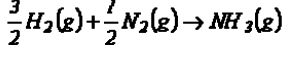 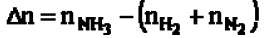 PROBLEM 1.9: Bir su tankı 10 0C sıcaklıkta 20 kg su ihtiva etmektedir.Sıcaklığı 800 0C olan 2 kg ağırlığındaki bir demir bu tanktaki suyun içerisine konuyor. Termik denge kurulduğunda sistemin (demir + su) sıcaklığı ne olur? Suyun ve demirin özgül ısınma ısıları: Csu=1kcal/kg.0CCdemir=O,11kcal/kg.0CÇÖZÜM:Termik denge kurulduğundaalınan ısı = verilen ısıolduğuna göre;m1 .C1. (T-T1) =m2.. C2. (T-T2)20.1. (T-10) =2.O,11 (T-800) ifadesinden,T=18,5950C bulunur.
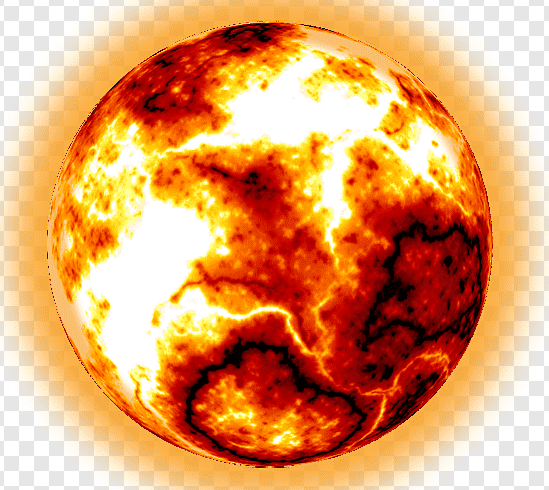 PROBLEM 1.10: Her biri 40 dm3 olan ve sırasıyla cm2 başına 120-160-200 kg basınçta oksijen bulunduran üç adet sanayi tüpü paralel birleştiriliyor, ortak bir manometre bağlanıyor ve ventilleri açılıyor. Manometre basıncını bulunuz.ÇÖZÜM:Sabit sıcaklıktaki hal değişimi için ,P1V1 = PV1 (V1 = V2 = V3 = V olsun) Bu ifadeleri yardımı ileP2V2 =PV2 ( Pman = P – Patm )P3V3 = PV3taraf tarafa toplanarakP = (P1V1 + P2V2 + P3V3)/(V1 + V2+ V3)…(1)V1 + V2+ V3 = 3V veP=V (P1+ P2+ P3)/3V → P=(P1+ P2+ P3)/3…(2) yazılabilir.																					P1=Patm + Pman1 → Pman1 = 120.104 kg/m2P2=Patm + Pman2→ Pman2=160.104 kg/m2P3=Patm + Pman3→ Pman3=200.104 kg/m2Patm = 104 kg/m2 alınmaktadır. O halde,P1 = 104+120.104 =121.104 kg/m2P2 = 104+160.104 =161.104 kg/m2P3 = 104+200.104 =201.104 kg/m2(2) ifadesinden , P=(121.104+161.104+201.104)/3P=161.104 kg/m2P = Patm+Pman olduğuna göre,Pman. =P- Patm = 161.104 – 104Pman = 160.104 kg/m2 bulunur.
KAYNAKÇA	TEMEL KAVRAMLARI İLE MÜHENDİSLİK TERMODİNAMİĞİ, Prof. Dr. Mustafa AKDAĞ, QAFQAZ  ÜNİVERSİTESİ  YAYINLARI, Bakü, 2009.